Опыт работы муниципального оператора АИС «Образование КО»Новокузнецкого муниципального района
Сухаренко  Е.А., 
методист МБОУ ДПО «ИМЦ» 
Новокузнецкого муниципального района
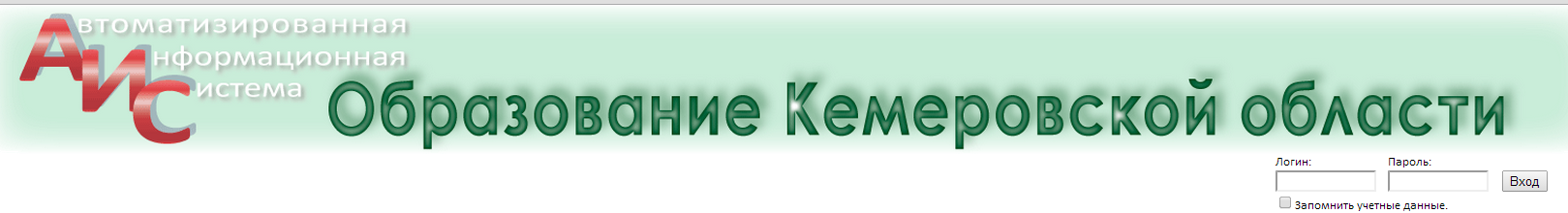 На территории Кемеровской области с 2010 года функционирует автоматизированная информационная система «Образование Кемеровской области»
Проблемы:
Несвоевременное заполнение данных
Недостоверность заполненных данных
Некомпетентность операторов ОУ 
Сведения АИС «Образование КО» в полной мере использовали только специалисты регионального уровня
План мероприятий
Нормативное сопровождение. 
Методическое сопровождение. 
Организационное обеспечение. 
Кадровое сопровождение. 
Информационное сопровождение
Методическое сопровождение
Методическое сопровождение
Организационное обеспечение
Кадровое сопровождение
Информационное сопровождение
Проблема 2016 года
Отсутствие Интернета в 65% ОО
Данные мониторинга в настоящее время  используют:
АУП образовательных учреждений .
Специалисты управления образования (блок Обучающиеся и воспитанники, блок Нормативно-правовая база, Информатизация, Методическая деятельность, Воспитательно-образовательная деятельность,  Безопасность) 
Методисты ИМЦ (блок Кадры образовательных учреждений, Материально-техническая база,  Сведения об основных работниках, Здоровьесбережение, Инновационная и экспериментальная деятельность, Воспитательно-образовательная деятельность).
СПАСИБО ЗА ВНИМАНИЕ !